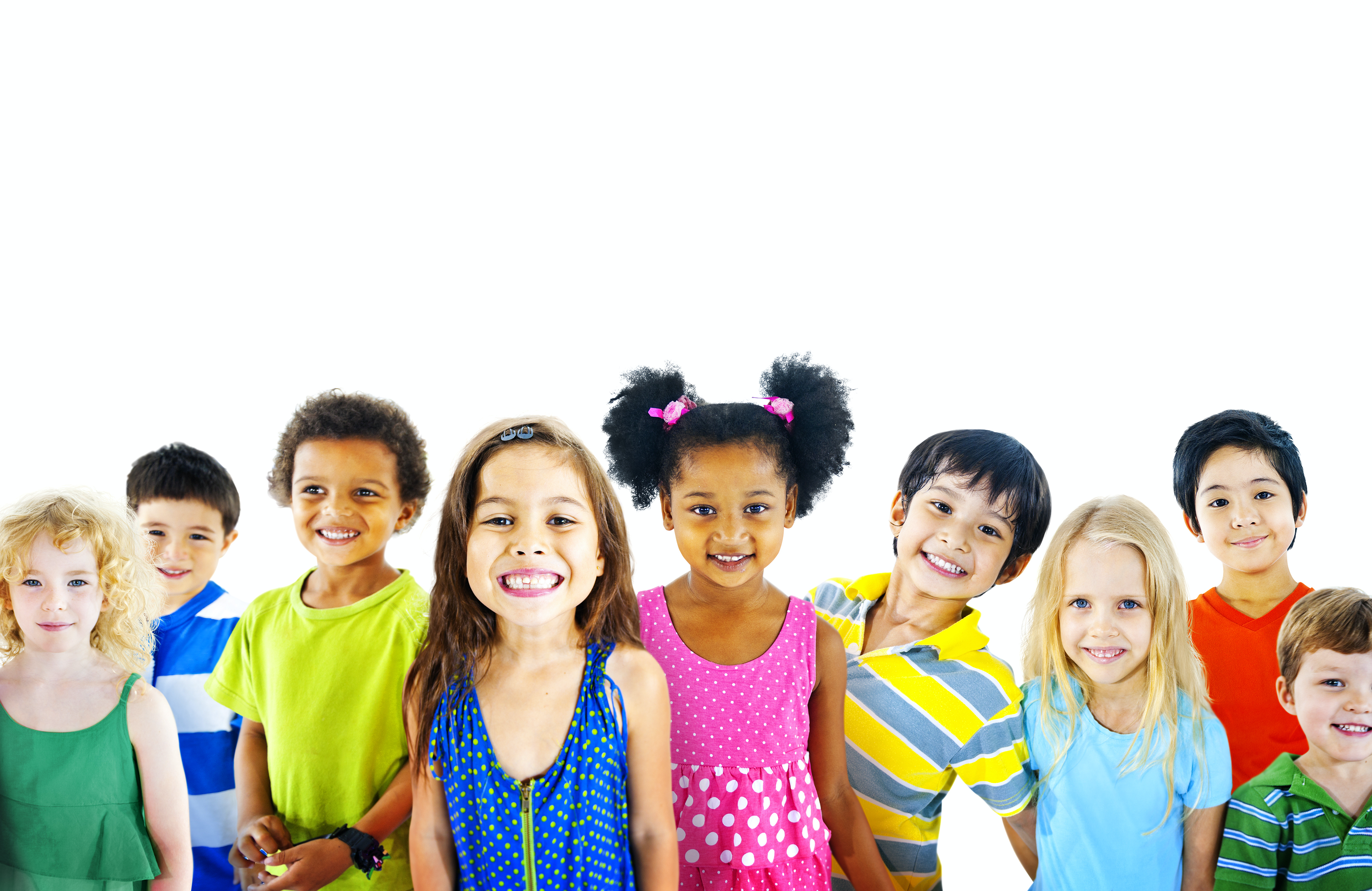 Lesson’s From Little Voices
I’m In The Lord’s Army

I may never march in the Infantry,
Ride in the Cavalry,
Shoot the Artillery,
I may never fly o’er the enemy,
But I’m in the Lord’s Army.

I’m in the Lord’s Army,
I’m in the Lord’s Army,

Oh, I may never march in the Infantry,
Ride in the Cavalry,
Shoot the Artillery,
I may never fly o’er the enemy,
But I’m in the Lord’s Army.
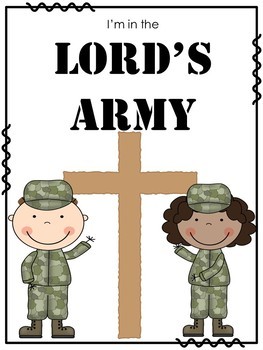 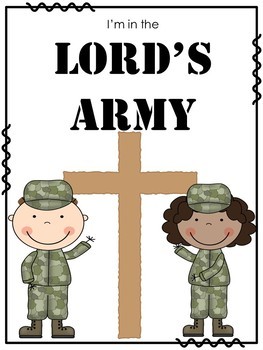 I’m In The Lord’s Army
Who’s in the Lord’s Army?
Who’s our enemy?
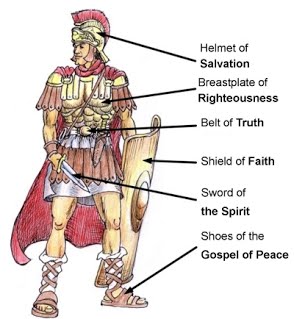 I’m In The Lord’s Army
Who’s in the Lord’s Army?
Who’s our enemy?
What’s our armor?